2023 National Association of Annual Conference TreasurersThe Ministry of Administration
Presented by:
David Stotts, CPA
Treasurer/Director of Finance & Administration
Conference Benefits Officer
The Ministry of Administration		Administry
Our work is truly a calling
AND a profession
How did you get into this work
How did God prepare you to be here
Is this the best “gig” you have ever had
         If not, run for your life

This is truly the ministry of Administration
Agenda for this Presentation
Training for the conference treasurer
Training for the local church
Training for the clergy
Other Opportunities
Training For the Conference Treasurer
What did you do on your first day on the job?
4 Key Components
GCFA
Wespath
The Church Network
List Serves

NEVER MISS AN Opportunity to Network
[Speaker Notes: Only about 50 or a few more of us
CFA nor anyone else fully understands our job
On boarding or initial training in MS for me]
Local Church Training
District Training Days
Local Church Invitations
Administry Office Events
Administry Days or Academies
Conference Awarded Certification
Conference Business Administrators Association and Recognition
What Shall I Cover in these meetings
Connectional Giving
Stewardship and Generosity
Finance Matters
Trustee Matters
Statistical Data and its Importance
What Else Can I Cover in these meetings
Conference Mission Shares
Where do your mission shares go
Treasurer Report
Clergy Benefits
History of the cost and paying for them
How do we currently pay for them
Admin Council as it relates to Administry
SPRC as it relates to Clergy Benefits and Compensation
Clergy and Benefits
Your Conference Compensation Forms
Pension Programs through Wespath
Medical Benefits
How are they paid for-Direct Invoice
Clergy Benefits Academy-Wespath
revitup-Wespath
Develop your own version-3 “L” Academy
Learning Living Leading Stewardship
Clergy Transitions
Your ADMINISTRY Opportunity with clergy-your first line of education
How do I communicate
Dear New Clergy
Dear Moving Clergy
Dear Retiring Clergy
Quarterly letter to Clergy-mission shares
Clergy Benefits
Wespath for Pension related
MS Medical Program: Active and Retired
Other Unique Opportunities
The Discipline as it relates to Administry
Internal Controls
Wage and Hour Compliance
Training your District Finance and Trustee teams-District Audits
Training Your CFA and Pension/Medical Boards
Licensing Schools
Conference/District Staff Training
Keys to Success
Study your predecessors and how they did the job of training-RAD it-a good L 3 Term
Develop your own style
Be consistent
Make it fun
Set the example
QUESTIONS
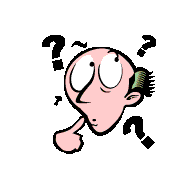 On a final note:
Thank You for all you have done in the past, for all you will do in the future and all that you are doing today in the Administry of your local conference
Let us help you!  Call us-so we won’t be lonesome like the Maytag repair man.
Web sites
http://www.mississippi-umc.org
http://www.gcfa.org/gcfa/legal-manual
https://www.wespath.org/
https://www.thechurchnetwork.com/Online/Events/National_Conference.aspx?WebsiteKey=0d422684-ca4d-448a-a083-ac1357684f31

Conference Treasurer/CBO Staff
David Stotts  Treasurer & CBO
Bernice Grant Administry Coordinator
Laura Rollins Administry Accountant Receipts
Tamara Easter  Young Administry Accountant Disbursements
Jackie McGough  Benefits Coordinator
Andy Ray Retiree Benefits Liaison 
Mitchell Hedgepeth Associate Director for Trustee Matters
Ed Jones Internal Auditor

Conference Office Phone Numbers601-354-0515 or 866-647-7486
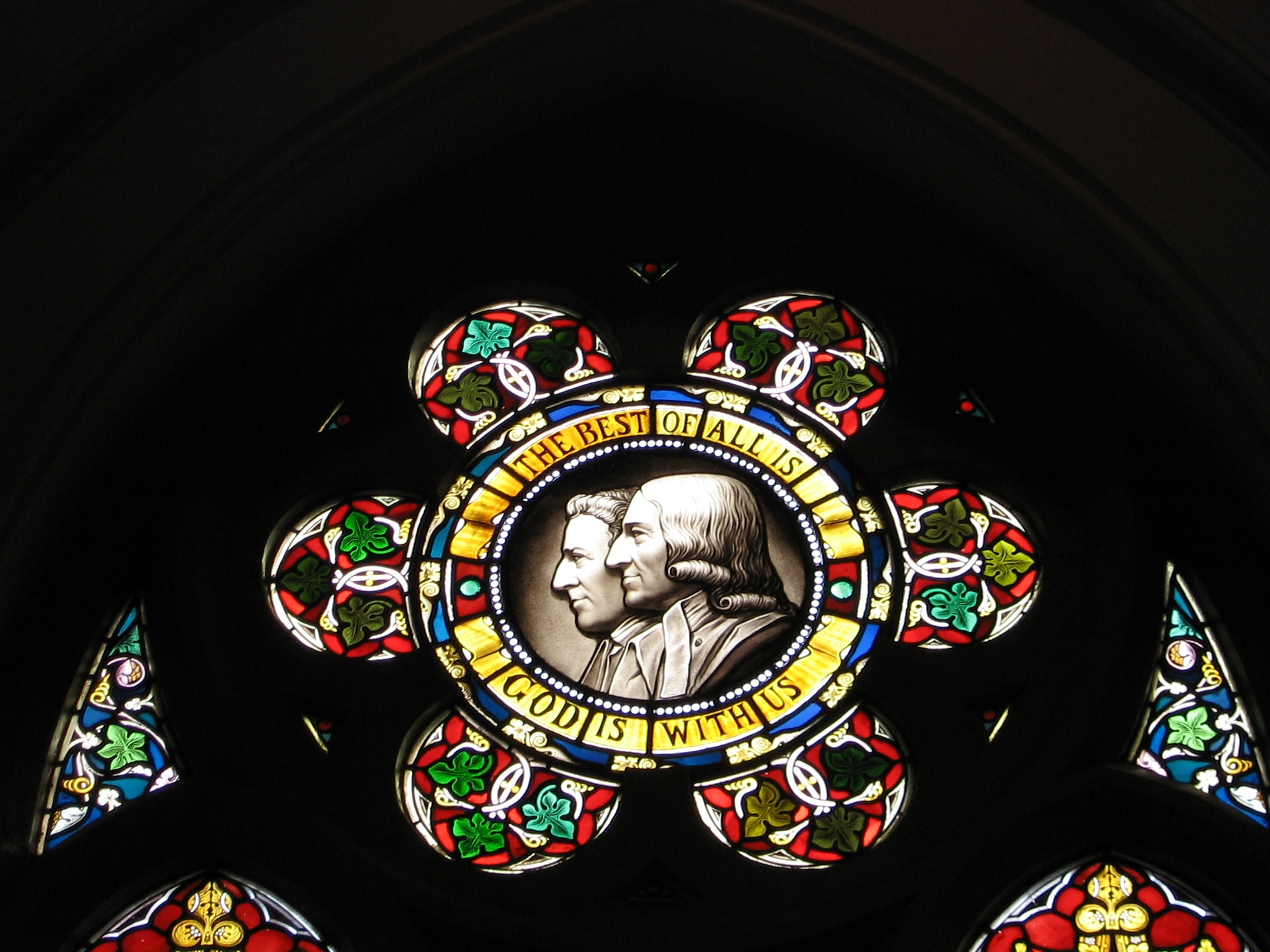